Estructuras Condicionales
Estructuras Condicionales
O
Operador Ternario
Operador Ternario
IF (n1 > n2) THEN
      mayor = n1
ELSE
      mayor = n2 
END IF
mayor = n1> n2 ? n1 : n2;
mayor = n1> n2 ? n1 : n2;
Operadores Relacionales
Operadores Relacionales
>
Mayor que
5 > 2
true
<
Menor que
4 < 1
false
>=
Mayor o igual a
8 >= 3
true
<=
Menor o igual a
6 <= 6
true
==
Igual a
9 == 8
false
!=
Diferente de
4 != 5
true
¿Mayor o Menor?
¿Mayor o Menor?
>
<
Comparando Strings
Comparando Strings
String nombreEst = “Estefanía”; 
String nombreProf = “Estefanía”;
String nombreEmp = new String(“Estefanía”);
String nombreEst = “Estefanía”; 
String nombreProf = “Estefanía”;
String nombreEmp = new String(“Estefanía”);
Operadores Lógicos
Operadores Lógicos
&&
AND
true && false
false
||
OR
false || true
true
^
XOR
true ^ true
false
!
NOT
! false
true
Operadores Lógicos
Operadores Lógicos
p
p
q
p || q
p
q
p ^ q
q     p && q
p
! p
V
V
V
V
V
V
V
V
F
V
F
V
F
F
V
F
V
V
F
V
F
V
F
V
F
F
V
V
F
V
V
F
F
F
F
F
F
F
F
F
Expresiones Lógicas Compuestas
Expresiones Lógicas Compuestas
0
16
18
70
16 ≤ edad < 18
edad > 70
edad>=16 && edad <18
(
)
||
)
(
edad >70
Condición Simple
Condición Simple
Inicio
N1,
N2
M <- (N1 + N2)/2
M
S
M>9
N
"Felicitaciones"
Fin
Todos os direit
Co
Condición Simple
Condición Simple
Algoritmo MENSAJE
	Clase CondicionesSimples
		Método Principal
			Declaraciones
				Variables
					N1, N2, M: Real
			Leer N1, N2
			M = (N1 + N2)/2
			Imprimir M
			IF (M > 9) THEN
			     Imprimir “Felicitaciones”
			END IF
		Fin Método Principal
	Fin Clase
Fin Algoritmo
Inicio
N1,
N2
M <- (N1 + N2)/2
M
S
M>9
N
"Felicitaciones"
Fim
Todos os direit
Condición Simple
Condición Simple
Algoritmo MENSAJE
	Clase CondicionesSimples
		Método Principal
			Declaraciones
				Variables
					N1, N2, M: Real
			Leer N1, N2
			M = (N1 + N2)/2
			Imprimir M
			IF (M > 9) THEN
			     Imprimir “Felicitaciones”
			END IF
		Fin Método Principal
	Fin Clase
Fin Algoritmo
float n1 = teclado.nextFloat();
float n2 = teclado.nextFloat();
float m = (n1 + n2)/2;
System.out.print(m);
if (m>9){
  System.out.print(“Felicitaciones”);
}
float n1 = teclado.nextFloat();
float n2 = teclado.nextFloat();
float m = (n1 + n2)/2;
System.out.print(m);
if (m>9){
  System.out.print(“Felicitaciones”);
}
Condición Compuesta
Condición Compuesta
Inicio
aNac
edad <- 2016 - aNac
S
N
edad>=18
"Mayor"
"Menor"
Fin
Todos os direit
Co
Condición Compuesta
Condición Compuesta
Algoritmo EDAD
	Clase CondicionCompuesta
		Método Principal
			Declaraciones
				Variables
					edad, aNac: Entero
			Leer aNac
			edad = 2016 - aNac
			IF (edad >= 18) THEN
				Imprimir “Mayor”
			ELSE
				Imprimir “Menor”   
			END IF
		Fin Método Principal
	Fin Clase
Fin Algoritmo
Inicio
aNac
edad <- 2016 - aNac
S
N
edad>=18
"Mayor"
"Menor"
Fin
Todos os direit
int nas 
int i = 
if (i>=
Syst
} else
Syst
}
Condición Compuesta
Condición Compuesta
Algoritmo EDAD
	Clase CondicionCompuesta
		Método Principal
			Declaraciones
				Variables
					edad, aNac: Entero
			Leer aNac
			edad = 2016 - aNac
			IF (edad >= 18) THEN
				Imprimir “Mayor”
			ELSE
				Imprimir “Menor”   
			END IF
		Fin Método Principal
	Fin Clase
Fin Algoritmo
int aNac = teclado.nextInt();
int edad = 2016 – aNac;
if (edad >= 18){
	System.out.print(“Mayor”);
}else{
	System.out.print(“Menor”);
}
int aNac = teclado.nextInt();
int edad = 2016 – aNac;
if (edad >= 18){
	System.out.print(“Mayor”);
}else{
	System.out.print(“Menor”);
}
0
16
18
70
18≤edad≤70
Obligatorio
edad>70
Opcional
16<edad
No vota
16≤edad<18
Opcional
Inicio
Condición Compuesta Encadenada
Condición Compuesta Encadenada
aNac
e <- 2016 - aNac
Opcional
Opcional
S
N
e<16
70
0
16
18
No vota
Obligatorio
“No
vota”
(16≤e<18)
S
N
o
(e>70)
“Opcional”
“Obligatorio"
Fin
Condición Compuesta
Encadenada
Todos os direitos d
Co
Condición Compuesta
Encadenada
Algoritmo VOTACIONES
	Clase EstadoVotaciones		
		Método Principal
			Declaraciones
				Variables
					aNac, e: Entero
			Leer aNac
			e= 2016 - aNac
			IF (e < 16) THEN
				Imprimir “No vota”
			ELSE
			         	IF (e>= 16 AND e < 18) OR (e > 70) THEN
					Imprimir “Opcional”
				ELSE
					Imprimir “Obligatorio”					   		END IF
			END IF
		Fin Método Principal
	Fin Clase
Fin Algoritmo
Inicio
aNac
e <- 2016 - aNac
S
N
e<16
“No
vota”
(16≤e<18)
S
N
o
(e>70)
“Opcional”
“Obligatorio"
Fin
Condición Compuesta
Encadenada
Todos os direitos d
Co
Condición Compuesta
Encadenada
Algoritmo VOTACIONES
	Clase EstadoVotaciones		
		Método Principal
			Declaraciones
				Variables
					aNac, e: Entero
			Leer aNac
			e = 2016 - aNac
			IF (e < 16) THEN
				Imprimir “No vota”
			ELSE
			         	IF (e >= 16 AND e < 18) OR (e > 70) THEN
					Imprimir “Opcional”
				ELSE
					Imprimir “Obligatorio”					   		END IF
			END IF
		Fin Método Principal
	Fin Clase
Fin Algoritmo
int aNac = teclado.nextInt();
int e = 2016 – aNac;
if (e < 16){
	System.out.print(“No vota”);
}else{
	if ((e >= 16 && e < 18) || (e>70)){
		System.out.print(“Opcional”);
	}else{
		System.out.print(“Obligatorio”);
	} 	
}
int aNac = teclado.nextInt();
int e = 2016 – aNac;
if (e < 16){
	System.out.print(“No vota”);
}else{
	if ((e >= 16 && e < 18) || (e>70)){
		System.out.print(“Opcional”);
	}else{
		System.out.print(“Obligatorio”);
	} 	
}
Inicio
Condición de múltiple opción
Condición de múltiple opción
Piernas
Piernas
1
tipo <- "Monopodo"
2
tipo <- “Bípedo”
4
tipo <- "Quadrúpedo"
6, 8
tipo <- "Araña"
otro
tipo <- “ET"
tipo
Fin
Todos os direit
Inicio
Condición de 
múltiple opción
Condición de 
múltiple opción
Método Principal
	Declaraciones
		Variables
			piernas: Entero
			tipo: Cadena			
	Leer piernas
	SWITCH piernas 
		CASE 1:  tipo = “monopodo”
		CASE 2:  tipo = “bípedo”
		CASE 4:  tipo = “quadrúpedo”
		CASE 6, 8:  tipo = “araña”
		DEFAULT:  tipo = “otro”			
	ENDSWITCH
Fin Método Principal
Piernas
Piernas
1
tipo <- "Monopodo"
2
tipo <- “Bípedo”
4
tipo <- "Quadrúpedo"
6, 8
tipo <- "Araña"
otro
tipo <- “ET"
tipo
Fin
Todos os direit
int
Stri 
swit 
c
c c c d
} 
Syst
int piernas = teclado.nextInt();
String tipo;
switch (piernas){
	case 1:
		tipo = “monopodo”;
		break;
	case 2:
		tipo = “bípedo”;
		break;
	case 4:
		tipo = “quadrúpedo”;
		break;
	case 6:
	case 8:
		tipo = “araña”;
		break;
	default:
		tipo = “ET”;
} 
System.out.print(tipo);
int piernas = teclado.nextInt();
String tipo;
switch (piernas){
	case 1:
		tipo = “monopodo”;
		break;
	case 2:
		tipo = “bípedo”;
		break;
	case 4:
		tipo = “quadrúpedo”;
		break;
	case 6:
	case 8:
		tipo = “araña”;
		break;
	default:
		tipo = “ET”;
} 
System.out.print(tipo);
Método Principal
	Declaraciones
		Variables
			piernas: Entero
			tipo: Cadena			
	Leer piernas
	SWITCH piernas 
		CASE 1:  tipo = “monopodo”
		CASE 2:  tipo = “bípedo”
		CASE 4:  tipo = “quadrúpedo”
		CASE 6, 8:  tipo = “araña”
		DEFAULT:  tipo = “otro”			
	ENDSWITCH
Fin Método Principal
Ejercicios
Ejercicios
Elabore un algoritmo para calcular e imprimir el precio de un terreno del cual se tiene los siguientes datos: largo, ancho y precio por metro cuadrado. Si el terreno tiene
       más de 400 metros cuadrados se hace un descuento de 10%.
2. Sumar un segundo a un reloj digital
Información de entrada
Introduzca la hora [0-23]:10
Introduzca los minutos [0-59]:30
Introduzca los segundos [0-59]:59

3. Elaborar un programa y luego un programa en Java que calcule la edad de una persona. La edad debe expresarse en años, meses, días.

4. Elabore un algoritmo y luego un programa en Java que calcule el número menor de billetes de 1, 5, 10, 20, 50 que se tiene que entregar a una persona 
que ha ingresado un valor entero. Para resolver el problema imagínese que quiere retirar dinero de una cuenta bancaria usando un cajero automático. 
Obviando algunos pasos, el proceso sería más o menos así, el usuario digita la cantidad a retirar, el cajero determina la mejor combinación de billetes a entregar.

5. La energía eléctrica, en watts, de un circuito de corriente directa se define como el producto del voltaje por la corriente. En símbolos: E = V x C
En donde:
E es la energía en watts
V es el voltaje en voltios
C es la corriente en amperios

6. Escriba un programa que permita calcular el valor de f(x), según la expresión:
    x es una variable de tipo entero, que expresa el dato que se ingresa.
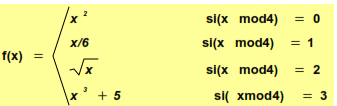 Taller
Taller